THE 60 SECOND CHALLENGE: YOU HAVE 60 SECS TO WRITE DOWN ALL THOUGHTS WITH REGARDS TO THE QUESTIONS BELOW:
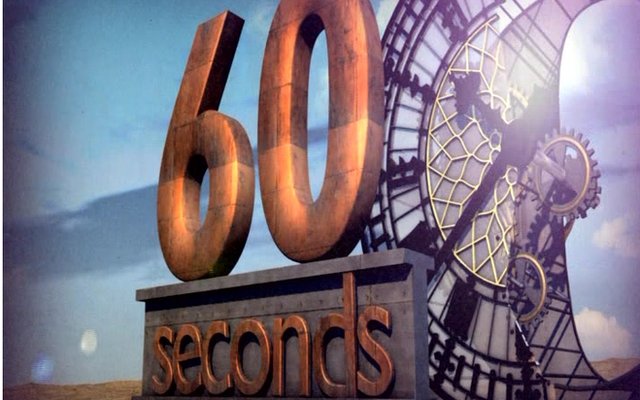 What is the PURPOSE of Maestro? 

What is the EXPERIENCE the author wants us to have?
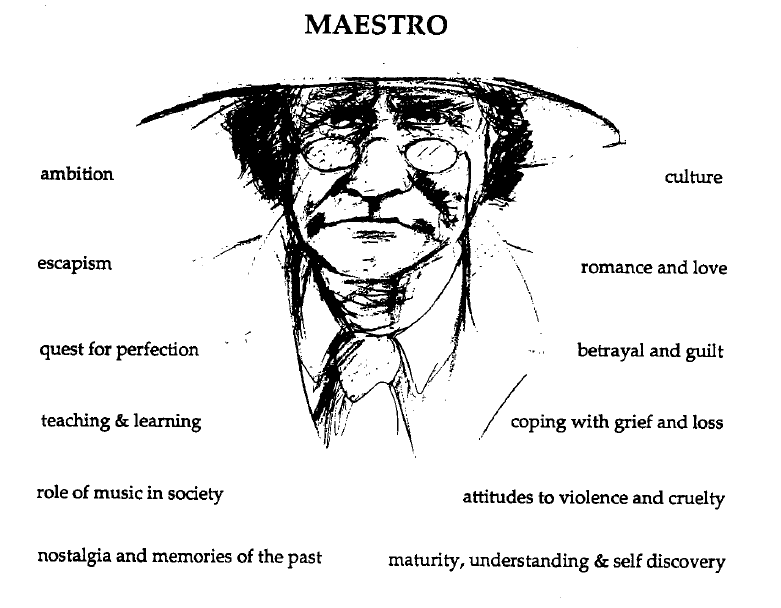 PURPOSE OF MAESTRO – What Goldsworthy wants us to EXPERIENCE or understand (through Paul’s EXPERIENCES):

Growth and maturity

 Relationships (Paul & Keller, plus Paul’s other relationships, plus Keller & his family)

Reflection on life and value of hindsight

Self discovery

Escapism (Keller and Darwin)
Read Pgs 3-5 

DISTINCTIVE IMAGE 1 - Paul’s First Impressions of Keller

Complete ‘Image Analysis Pro Forma’ – how does this initial description of Keller reveal ideas about Goldsworthy’s purpose? In particular Paul’s relationship with Keller (how it changes) and values of hindsight?
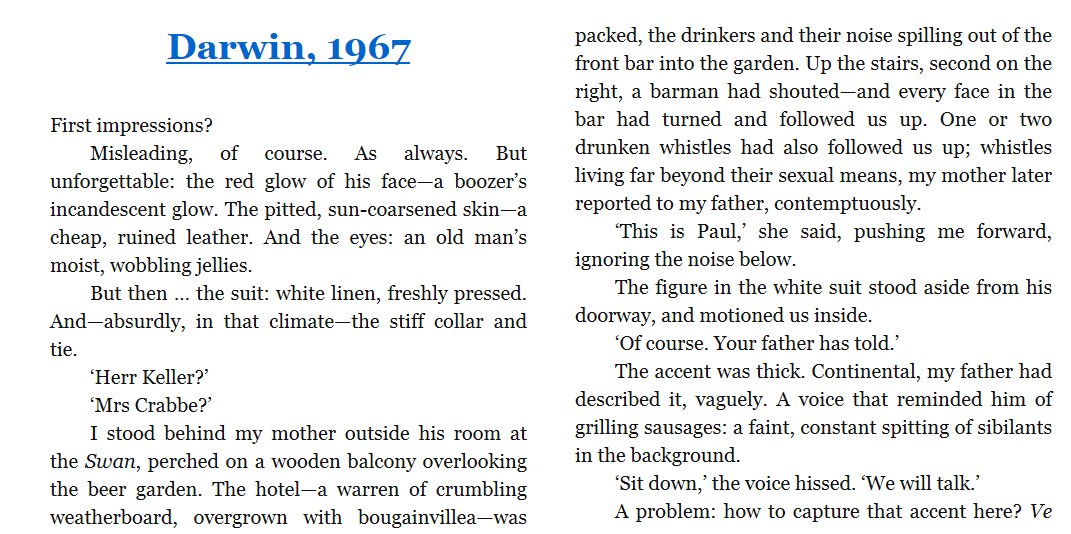 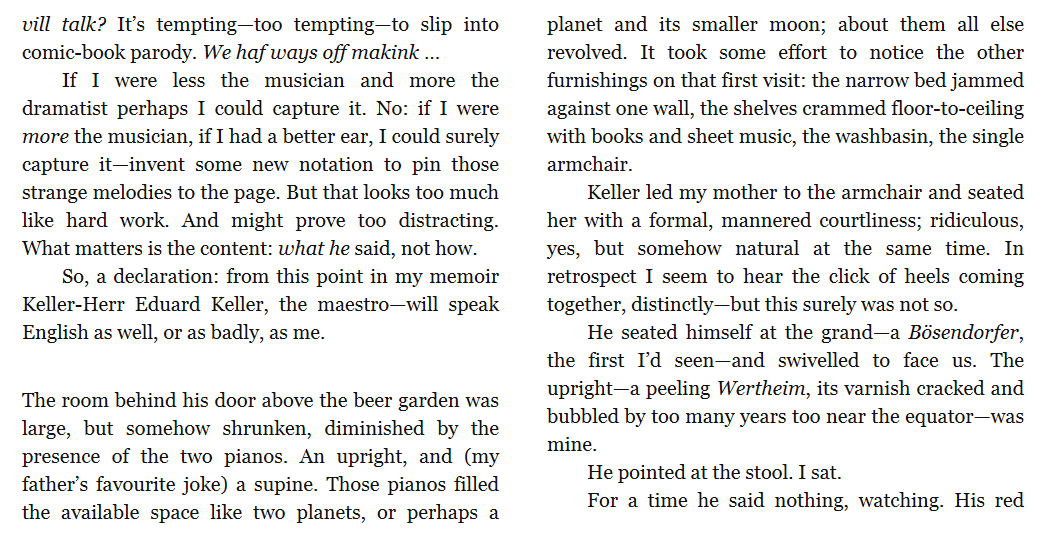 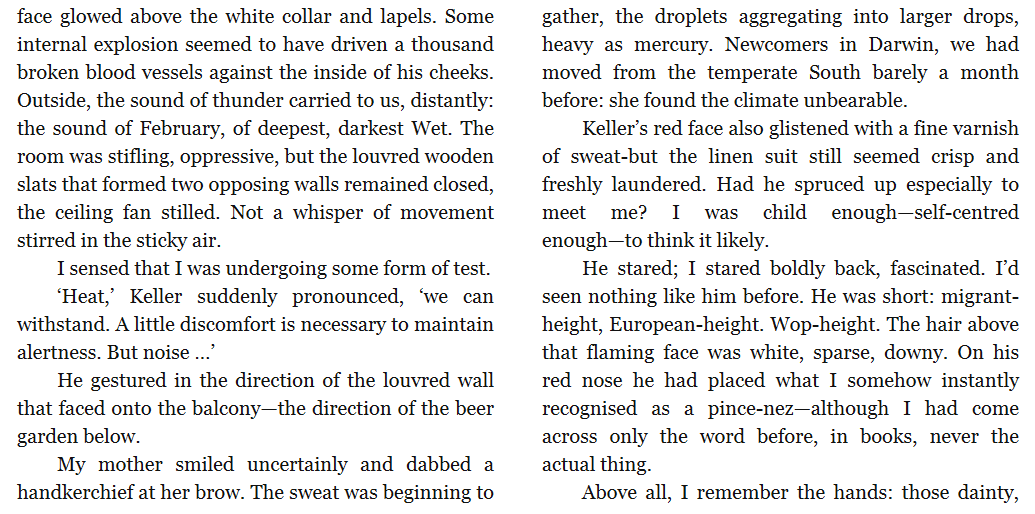 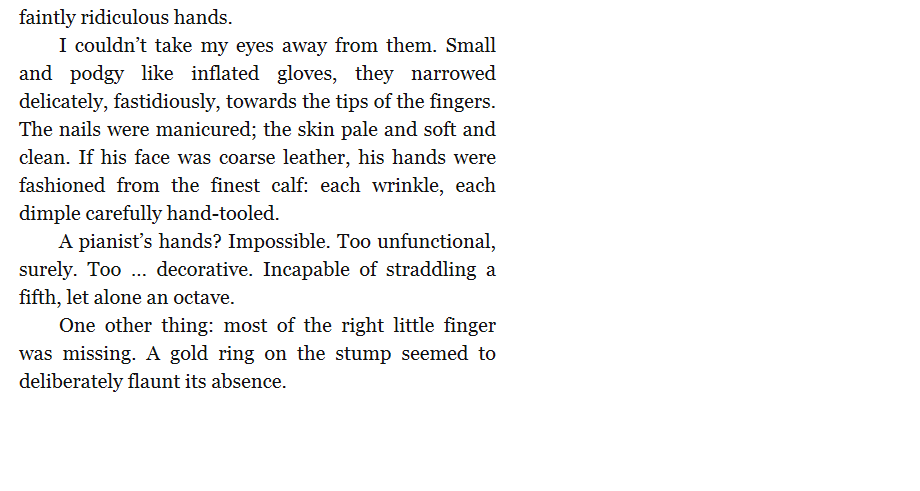 HOMEWORK – KEY SCENE QUESTIONS
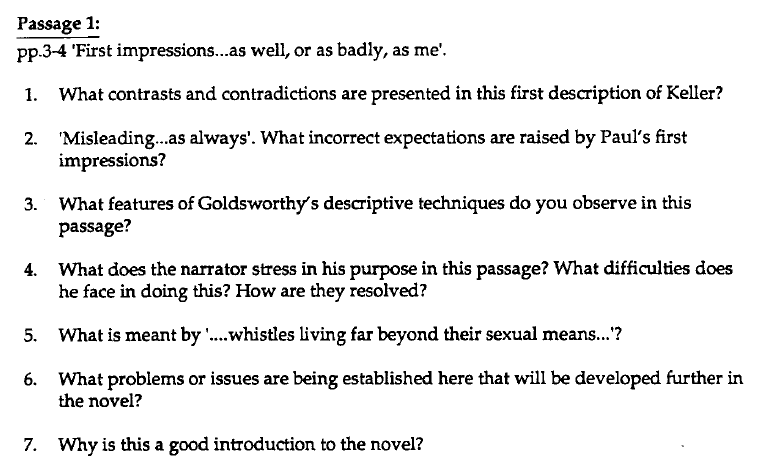